PRESENTATION TITLE
Presentation Subtitle
Presenter’s Name
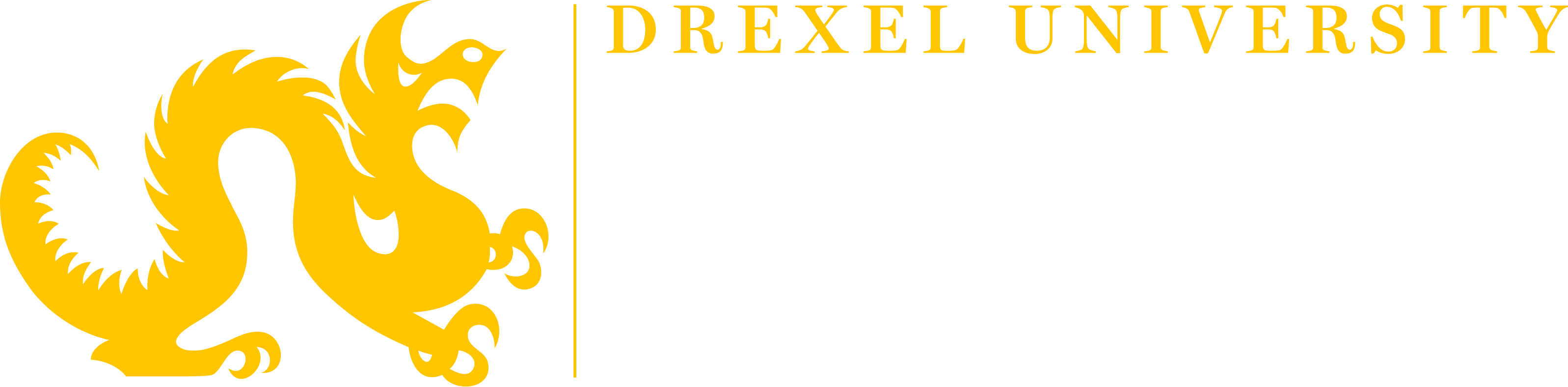 HEADLINE
General descriptor copy to further explain context
General descriptor copy to further explain context
General descriptor copy to further explain context
HEADLINE
General descriptor copy to further explain context
General descriptor copy to further explain context
General descriptor copy to further explain context
HEADLINE
General descriptor copy to further explain context
General descriptor copy to further explain context
General descriptor copy to further explain context
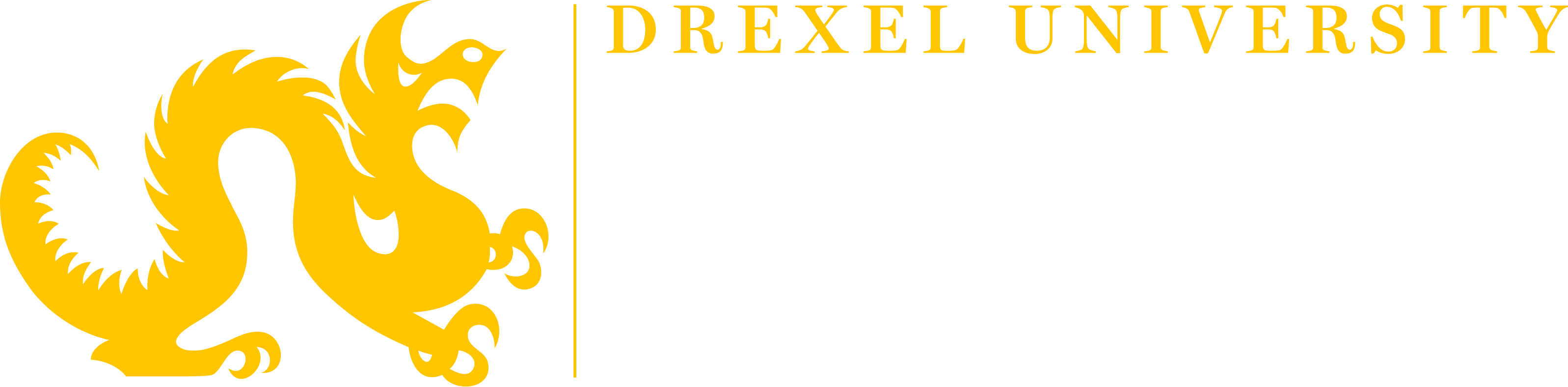 SECTION TITLE  |  2